Enlightenment and the Founding Fathers
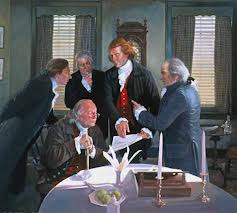 Focus
Put the following in order (which came first and last?)
Myspace
Instagram
Facebook
twitter
2.  What was the main objective or point of these social networks?  did the idea of these social networks come from?
Social Networking idea
The idea of facebook came from individuals in college.  They all wanted to keep up with their friends after college. However, one individual (Mark Zuckerberg) expanded that idea. The technological era was advancing, so the founder of facebook thought of an innovative way to socialize online. Although it wasn’t popular at first, it became a part of many people’s everyday lives. 
Myspace at the time (2004) was more popular because it was open to everyone, where as facebook was only open to college students. The technological age shaped the thinking of many of the social network sites.
Enlightenment
The idea of the Constitution had to come from somewhere, it just wasn’t created out of nothing. 
So where did the ideas of the Constitution  come from? 
Let’s read the Adventure tales about Enlightenment.
Left-Side processing questions
What  was the significance of  the Enlightenment?
What was John Locke’s political view?
Turn to page 214 in your textbook for another Enlightenment thinker. What was Baron de Montesquieu’s idea on how the government should be constructed?
 What did John Adams refer to the Constitution as? (pg 214)
What is capitalism? How did Adam Smith and Benjamin Franklin promote the idea in America?
What is deism? 
How did Isaac Newton’s laws of motion influence the Enlightenment?
It emphasized man’s ability to think for himself.
2. Natural law, and the people should elect individuals to govern them, and the people should still have the power
3. Stressed the importance of the rule of law. The power of the government should be defined and divided up.  (Separation of Powers)
4. The Constitution was “the greatest single effort of national deliberation that the world has ever seen”
5.An economic system based on supply and demand. Include three rights to every man: right to own private property, to work as you please and where you please, and the freedom to make a profit.
6. Believed in creating heaven on earth by doing good. God of goodness who wanted the best for His creation
ID
How did the Enlightenment thinkers and America’s Founding Fathers influence the ideas in the Constitution?